ASPECTOS PRÁCTICOS DEL CONCURSO DE PERSONA FÍSICA. PUNTO DE VISTA DEL ABOGADO INSTANTE
IRENE ROMEA ANADON 
ireneromea@reicaz.com
976231865
I. ¿Qué hace un abogado cuando un presunto insolvente llega al despacho?
Dirigir la reunión: No dejarle hablar. Habla el abogado
Situación socio-laboral: Estado civil, régimen económico matrimonial, situación laboral (IMPORTANTE: determina ingresos): nóminas, Informe de Vida Laboral…
Activo: Indagación de sus bienes y derechos a través del Registro de la Propiedad (Nota de localización de índices) y Bienes Muebles (cargas de vehículos).
Pasivo: copia de préstamos, CIRBE, certificado de deudas con AEAT, TGSS, entidades locales, etcétera. CAUSA DE LA INSOLVENCIA?
TRUCO: Fondos buitre (pedirles el certificado de deuda, diciendo que quieres pagar).
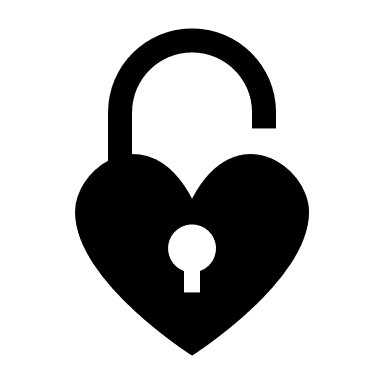 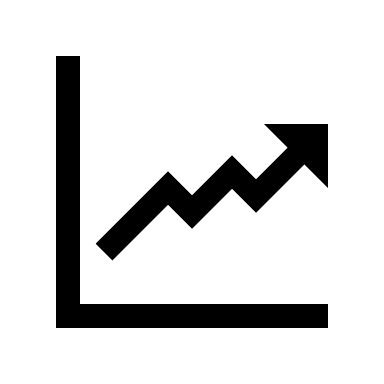 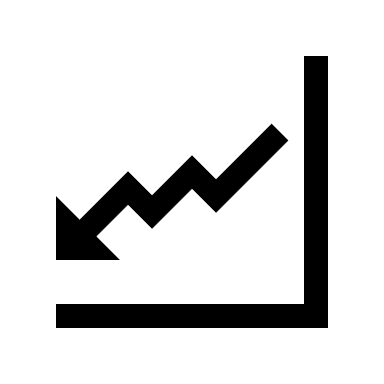 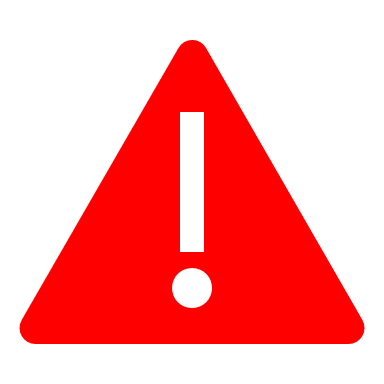 PRESUPUESTAR:
Traje a medida, según posibilidades del cliente.
Cuenta profesional de procurador, factura de Notario, factura de Rprop…
Derecho a la desconexión digital y conciliación de vida familiar del Abogado.
Definir los servicios incluidos:
Archivos de actuaciones por entrada en concurso
“Servicio post-venta”: Eliminación de ficheros de solvencia patrimonial (ASNEF-EXPERIAN) y de información (CIJ, FEIJ, CIR del Banco de España).
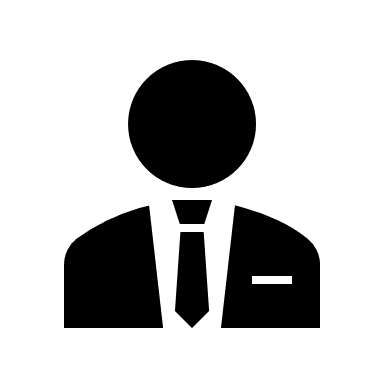 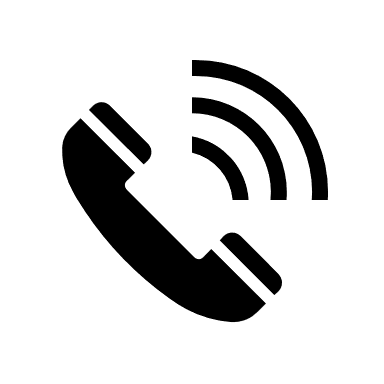 ESTRATEGIA PROCESAL
Concurso con masa:
Liquidación de la masa activa: En algunas circunstancias se permite mantener la vivienda habitual (absténganse apartamento de Salou, de Jaca, etcétera). La LSO implica un sacrificio y una imposibilidad de pagar, no una negativa voluntaria del impago (no puedes/no quieres).
Sin liquidación, pero con Plan de Pagos: Mantener la vivienda habitual a cambio de una quita y un pago mensual recurrente a, máximo, 5 años.
Incertidumbre de AC, intervención de cuentas, posible bloqueo, pensión de alimentos, deber de colaboración con AC, no divorciarse, no morirse, no heredar.
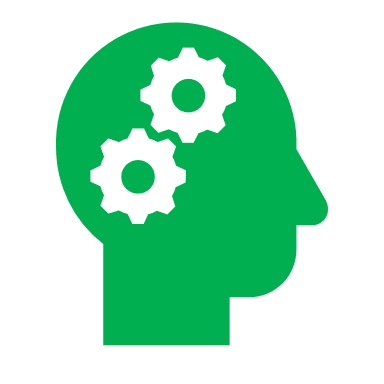 Concurso sin masa (art. 37 bis LC)
Cuando la masa activa (artículo 192 TRLC) del deudor (persona natural/jurídica) se reputa insuficiente o inexistente para satisfacer a la masa pasiva.
El TRLC expone los presupuestos que han de concurrir para que el procedimiento concursal haya de ser considerado sin masa, a saber:
Presupuestos del concurso sin masa
a) El concursado carezca de bienes y derechos que sean legalmente embargables.
	- Inembargabilidad de los artículos 605 y ss. LEC
Presupuestos del concurso sin masa
b) El coste de realización de los bienes y derechos del concursado fuera manifiestamente desproporcionado respecto al previsible valor venal.
	- P. ej., la masa activa del concursado está compuesta únicamente 	por un Ford Fiesta, matriculado en 2005, con 300.000 kms.
					[“Cuesta más el collar que el perro”]
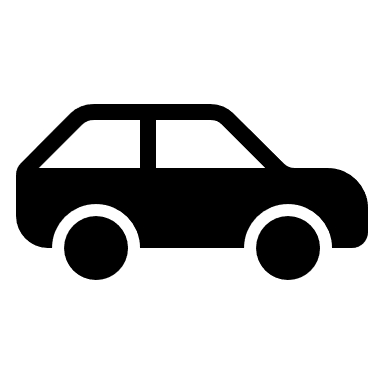 Presupuestos del concurso sin masa
c) Los bienes y derechos del concursado libres de cargas fueran de valor inferior al previsible coste del procedimiento.
	- P. ej.: La masa activa del deudor/concursado está compuesta únicamente 	por un campo de secano de 0,3 ha, en pleno desierto de Monegros.
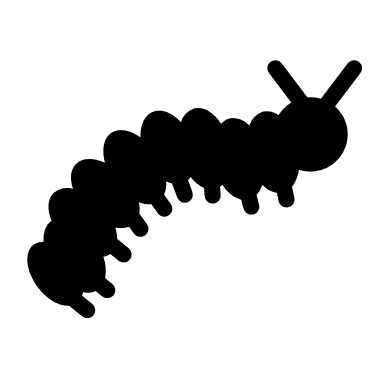 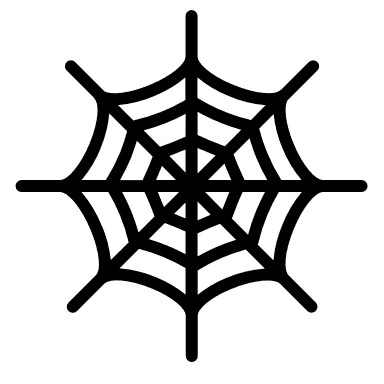 Presupuestos del concurso sin masa
d) Los gravámenes y las cargas existentes sobre los bienes y derechos del concursado lo sean por importe superior al valor de mercado de esos bienes y derechos
	- P. ej.: El deudor/concursado posee una vivienda, tasada en 100.000 €, 		pero está gravada con una garantía hipotecaría de 250.000 €.
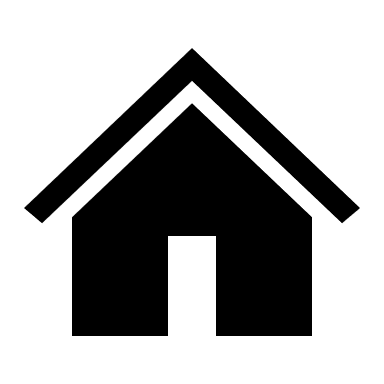 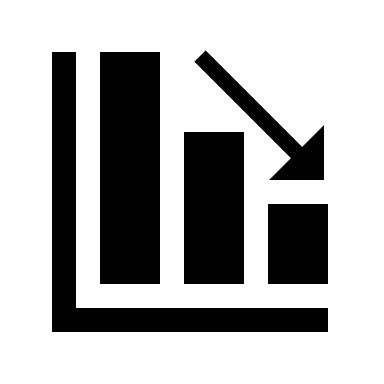 CONCURSO DEL MATRIMONIO
DIVORCIO: es competente el juez de familia, si bien en el caso de medidas con trascendencia patrimonial, deberá ser citado el AC.
PENSIÓN DE ALIMENTOS A CARGO DEL CONCURSADO: son créditos no exonerables, (impagados antes del concurso), y crédito contra la masa una vez declarado el concurso. RECLASIFICACIÓN CONCURSAL en caso de insuficiencia de masa activa.
¿Qué ocurre cuando la pensión de alimentos ha sido plasmada en un pacto de relaciones familiares y son desproporcionadas? ¿posible fraude?.¿sería rescindible en seno concursal? ¿Qué juez sería el competente? ¿Legitimación?
VIVIENDA FAMILIAR
GRAVADA CON DERECHO DE USO PREVIO A LA DECLARACIÓN DE CONCURSO.- INSCRITO EN REGISTRO PROPIEDAD. El adquirente lo adquiere con la carga. STS 27 Febrero de 2012, no es un derecho real pero se comporta como tal al tener acceso al RPROP.
DERECHO DE USO CONSTITUIDO CON POSTERIORIDAD A LA DECLARACIÓN DE CONCURSO.- Intervención del AC. El adquirente la adquiere libre de cargas.
CONCURSO DEL DEUDOR EN SEPARACION DE BIENES
MASA PASIVA.-LO RELEVANTE EN MUCHAS OCASIONES ES LA TITULARIDAD DE LA DEUDA. OJO 502 TRLECO
MASA ACTIVA.- BIENES PRIVATIVOS Y CUOTA BIENES DE TITULARIDAD DUDOSA.
DERECHO DE ADQUISICIÓN PREFERENTE 194 TRLECO. OJO 194.3 penalización al conyuge del concursado.
CONCURSO DEL DEUDOR EN REGIMEN CONSORCIAL ARAGONES
MASA ACTIVA.- LA TOTALIDAD DE LOS PRIVATIVOS MÁS LA TOTALIDAD DE LOS CONSORCIALES, porque responden subsidiariamente por deudas privativas (224 CDFA). El cónyuge del concursado ha de solicitar la liquidación de la sociedad de gananciales en sede concursal.
MASA PASIVA.- las deudas privativas del concursado, más las deudas gananciales.
CONCURSO Y MUERTE
¿Qué ocurre cuando el concursado fallece?
Es precisa resolución judicial para declarar el concurso de la herencia yacente.
Ojo con la aceptación pura y simple, el heredero asume la masa pasiva del concurso, y puede llevar al concurso del heredero. Aceptación a beneficio de inventario.
¿Que ocurre cuando un heredero acepta pura y simple y otro a beneficio de inventario?, ¿puede el AC de la herencia instar el concurso necesario del heredero? FATIMA YAÑEZ VIVERO.
Documentos necesarios para la demanda
CIRBE: Petición de cita previa en https://cita-previa-bde.clorian.com
Justificación documental del endeudamiento: Contratos de préstamo, recibos, pólizas, escrituras, etc.
Certificado de antecedentes penales: Petición de cita previa en https://cita-previa.mjusticia.gob.es/citaprevia/#!/es/home?uuid=020a-389cc-ea4d-fe060
Certificado de nacimiento del deudor: Petición por internet en https://sede.mjusticia.gob.es/es/tramites/certificado-nacimiento
Certificado de nacimiento de los hijos/as del deudor: Petición por internet en la misma dirección que el certificado de nacimiento del deudor.
Certificado de empadronamiento del deudor: Si el deudor está empadronado en Zaragoza, petición por internet en https://www.zaragoza.es/sede/servicio/tramite/19101.Si el deudor no está empadronado en Zaragoza, petición por internet en la sede electrónica de su respectivo ayuntamiento.
Certificado de matrimonio o escritura de capítulos matrimoniales: Petición del certificado en https://sede.mjusticia.gob.es/es/tramites/certificado-matrimonio Divorciado: Sentencia de divorcio
Certificado de estar al corriente de pago con la Agencia Tributaria (AEAT) https://sede.agenciatributaria.gob.es/Sede/procedimientoini/G304.shtml.
Certificado de estar al corriente de pago con la Seguridad Social (TGSS)https://sede.seg-social.gob.es/wps/portal/sede/sede/Inicio; Ciudadanos; Informes y certificados; Certificado de estar al corriente con las obligaciones en la seguridad social.
Certificado de deuda con otras entidades locales.
Tres últimas declaraciones de la renta: https://sede.agenciatributaria.gob.es/Sede/irpf.html; Consulta de declaraciones presentadas.
 3 últimas nóminas
 Informe de vida laboral: Petición en https://sede.seg-social.gob.es/wps/portal/sede/sede/Inicio; Ciudadanos; Informes y certificados; Informe de tu vida laboral.
Relación de gastos medios mensuales de la persona o familia: Alquiler, Luz, Agua, Gas, Alimentación, Higiene, Gasolina, Impuestos, Seguros.
 Nota simple de todos los bienes inmuebles: Por internet: https://sede.registradores.org/site/home Presencialmente, si conoce el número de Registro de la Propiedad.
	Si no posee bienes inmuebles, Nota de Localización en la misma dirección
Listado de procedimientos judiciales recibidos o interpuestos por el deudor.
Procedimientos civiles desde el año 2008.
Contrato de arrendamiento, si vive de alquiler. 
 Ficha técnica del vehículo, si lo hubiere.
Certificado de titularidad y saldo de la cuenta bancaria, presencialmente o mediante banca electrónica.
SOLICITUD DE EXONERACIÓN DEL PASIVO INSATISFECHO
Plazo: Buen procurador. Hay que controlar el TEJU y el RPC.
Contenido de la solicitud: El cliente es un “ser de luz”; no incurre en ninguna de las excepciones del 487 LC ni en las prohibiciones del 486 LC.
Explicar de nuevo las causas de entrada en concurso, causa de insolvencia
Presunción de buena fe: los acreedores tienen que desvirtuarla.
Extensión del EPI: Problemática del 489.2 LC (comunidades de propietarios).
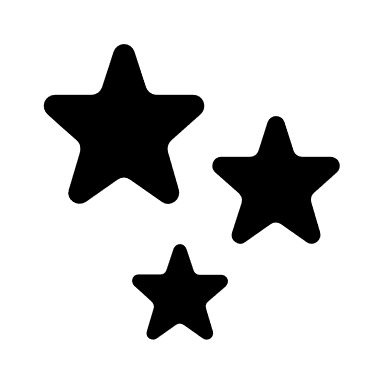 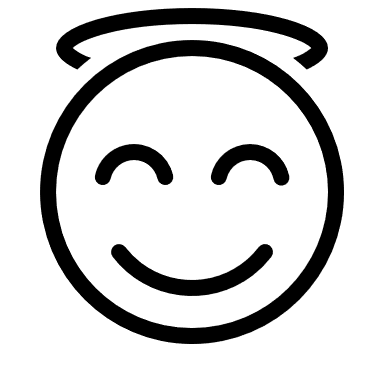 “REGALO” (mi suplico)
“SUPLICO AL JUZGADO, que tenga por presentado este escrito, se sirva admitirlo, con sus respectivos documentos, lo una a los Autos en su razón y, tras los trámites legales que sean oportunos, se dicte Auto declarando la exoneración de  la totalidad del pasivo insatisfecho,  incluso aquellos créditos que no consten en el listado de acreedores siempre que sean anteriores a la declaración del concurso, al concurrir todos los requisitos establecidos legalmente para obtener dicho beneficio, incluyendo *** € de la TGSS por aplicación de lo dispuesto en el artículo 489.5 TRLC.
OTROSÍ DIGO, que en caso de que SSª estimara conveniente cualquier otra precisión acerca del presente procedimiento y/o de la situación personal,  económica y/o social, se oficie a las entidades bancarias que aparecen como acreedores en los autos, a fin de que aporten a este procedimiento:
.- solicitud del préstamo y póliza de concesión dada la data de los préstamos. 
.-  estudio de riesgos realizado , al ser un documento propio de la entidad al que no tiene acceso esta parte.
.- y diligencia de concesión del préstamo solicitado, al ser documento propio de la entidad, al que no tiene acceso esta parte, en el que se indique:
i.	La capacidad de devolución o pago del prestatario. 
ii.	Información económica en la que el analista se basó para emitir su informe.
SUPLICO AL JUZGADO, acuerde la práctica de la prueba, si considera que la causa de sobreendeudamiento de mi mandante no ha quedado oportunamente justificada.”
JURISPRUDENCIA I
IMPORTANTE SENTENCIA 485/2023 de 6 de noviembre de 2023.
	BUENA FE SE PRESUME.- no puede existir prueba diabólica, ni inversión de la carga de la prueba.
No puede existir una exoneración en función de la causa de endeudamiento, LA EXONERACION NO PUEDE SER PARCIAL.
No hay exoneración de deudas de derecho público de Ayuntamiento de Zaragoza, ni de deudas de gestión delegada.- MADRID LO CONCEDE.
JURISPRUDENCIA II
AAP de Zaragoza 78/2023, de 7 de junio; 78/2023, de 7 de junio; 79/2023, de 7 de junio; 92/2023, de 22 de junio; 101/2023, de 5 de julio; 109/2023, de 19 de julio; 126/2023, de 9 de octubre, y 131/2023, de 18 de octubre, entre otros. OBLIGACIÓN DE INCIDENTE CONTRADICTORIO PARA EVITAR INDEFENSIÓN AL CONCURSADO FRENTE A DENEGACIÓN DE EPI.
Sentencia de la Sala 458/2023, de 25 de octubre; 460/2023, de 26 de octubre. 31/2024, de 12 de enero; 32/2024, de 12 de enero, y 2/2024 de 2 de enero. LA PRUEBA DE LA MALA FE DEL DEUDOR CORRESPONDE A LOS ACREEDORES.
FIN
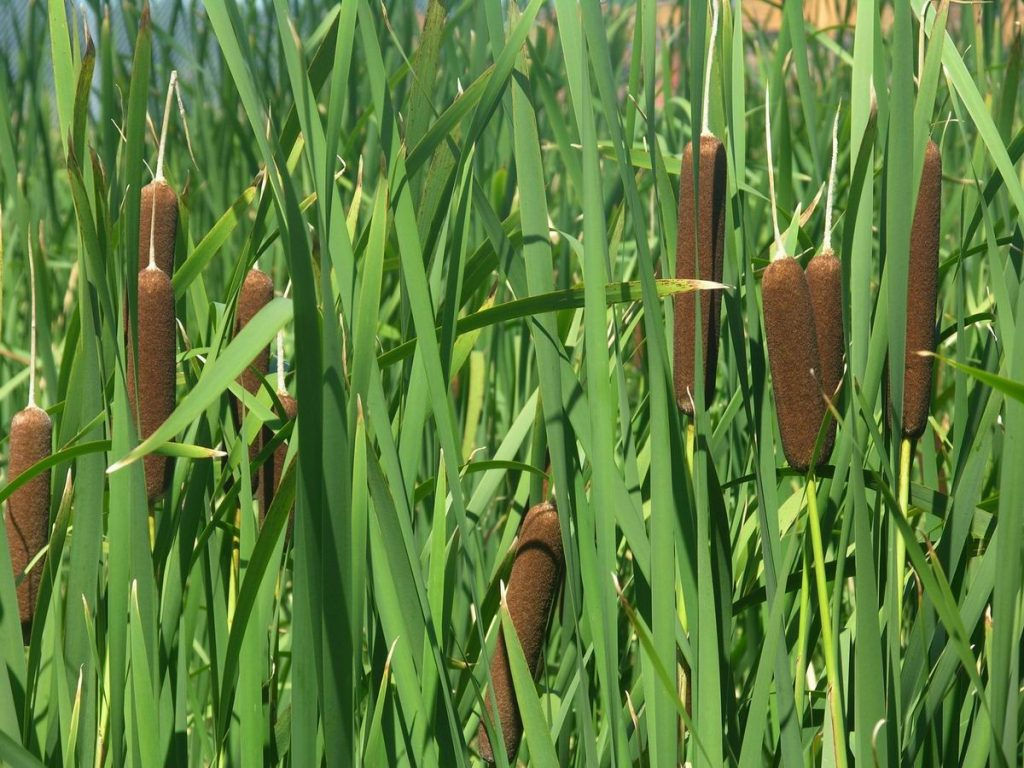